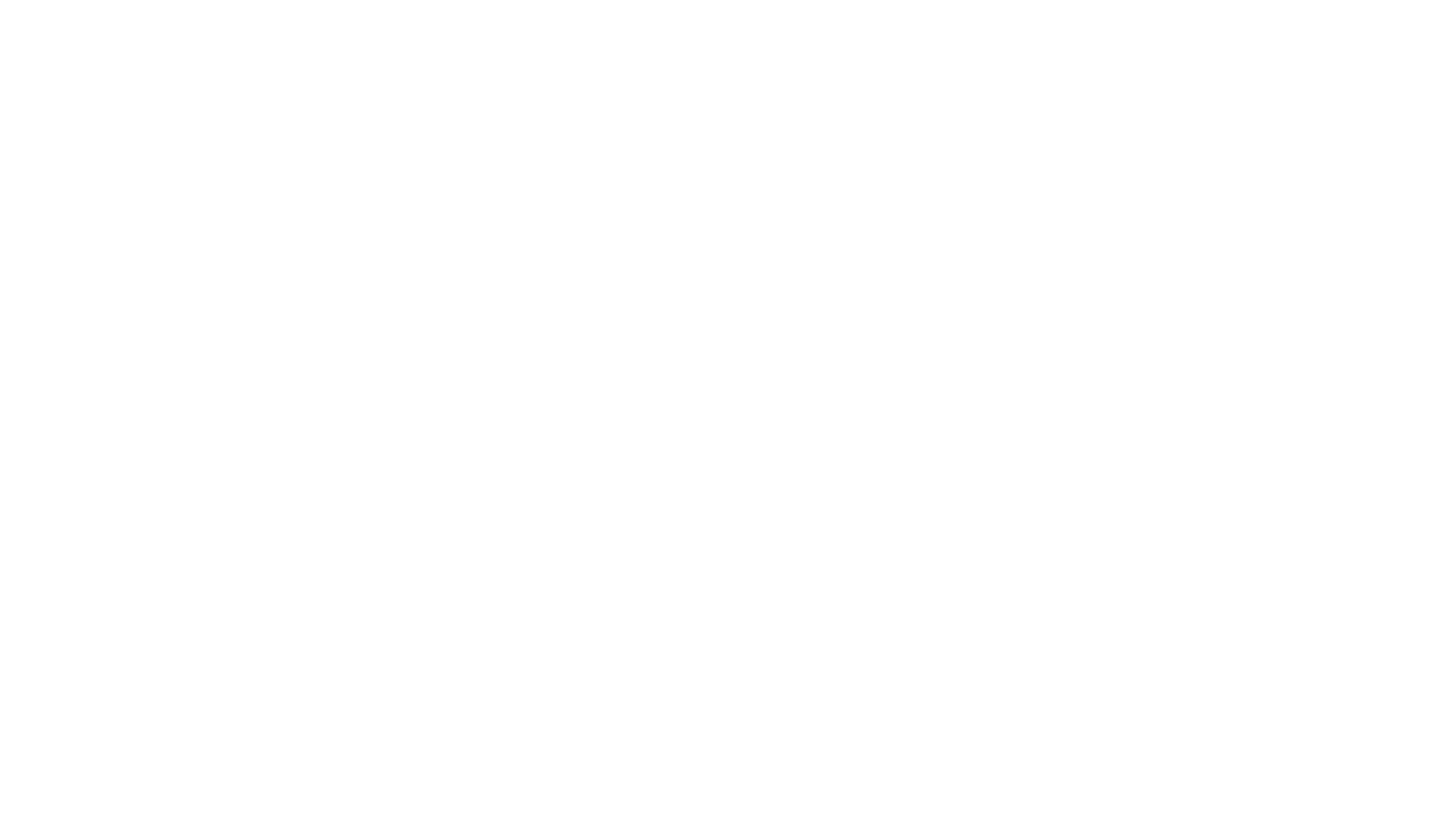 ΣΟΦΙΣΤΕΣ ΚΑΙ ΔΗΜΟΚΡΑΤΙΚΟΣ ΛΟΓΟΣ
ΕΛΕΝΗ ΒΟΛΟΝΑΚΗ
    
ΜΟΝ. ΕΠΙΚΟΥΡΗ ΚΑΘΗΓΗΤΡΙΑ ΑΡΧΑΙΑΣ ΕΛΛΗΝΙΚΗΣ ΦΙΛΟΛΟΓΙΑΣ
 ΤΜΗΜΑ ΦΙΛΟΛΟΓΙΑΣ -  ΠΑΝΕΠΙΣΤΗΜΙΟ ΠΕΛΟΠΟΝΝΗΣΟΥ
Η ρητορική ως οργανωμένη τέχνη αποτελεί δημιούργημα του 5ου αι. π.Χ. Η τέχνη του έντεχνου δημόσιου λόγου σχετίζεται άμεσα με τη δημοκρατία, όπως αυτή διαμορφώθηκε κυρίως στην Αθήνα και στις πόλεις της Σικελίας. Kάθε συμμετοχή στα κοινά, δηλαδή στην εκκλησία του δήμου και στα δικαστήρια, προϋπέθετε ρητορική δεινότητα εκ μέρους των πολιτών. Συνεπώς, η ρητορική έγινε σταδιακά αντικείμενο διδασκαλίας, κυρίως για όσους επεδίωκαν να αναδειχθούν στον πολιτικό στίβο, και γνώρισε μεγάλη ανάπτυξη στους κύκλους των σοφιστών.
ΣΟΦΙΣΤΕΣ: Κεντρικό ρόλο στην εκπαίδευση των νέων και μελλοντικών πολιτικών της Αθήνας έπαιξαν οι Σοφιστές, η διδασκαλία των οποίων ήταν εξαιρετικά χρήσιμη για την πολιτική επιτυχία και αμείβονταν με υπέρογκα ποσά.
ΚΥΡΙΟ ΠΕΡΙΕΧΟΜΕΝΟ ΤΗΣ ΔΙΔΑΣΚΑΛΙΑΣ ΤΩΝ ΣΟΦΙΣΤΩΝ
ΡΗΤΟΡΙΚΗ:  Ήταν σημαντική γιατί εντόπιζε τα υφολογικά και ρυθμικά χαρακτηριστικά της δύναμης της πειθούς και τα δίδασκε μεταφέροντάς τα στους πολιτικούς λόγους, έτσι ώστε να πετυχαίνουν οι πολιτικοί άνδρες την πλήρη συναίνεση. 
ΔΙΑΛΕΚΤΙΚΗ: Η τεχνική συζήτησης για οποιαδήποτε θέση. Οι Σοφιστές μάθαιναν τους νέους να υποστηρίζουν τόσο μια θέση όσο και την αντίθετή της. Εξαιτίας αυτής της πρακτικής αρνούνταν να τοποθετηθούν υπέρ της μιας ή της άλλης θέσης και να αναγνωρίσουν αξία στην παραδοσιακή γνώση. 
ΚΟΙΝΟΙ ΤΟΠΟΙ: Όσον αφορά τον ιδεολογικό προσανατολισμό των μαθητών τους σε ένα πνευματικό ρευστό περιβάλλον, οι Σοφιστές τους ασκούσαν να εντοπίζουν σε διάφορους λόγους και κείμενα τους «κοινούς τόπους», δηλαδή τις απλές εκείνες ιδέες που ήταν παρούσες λίγο πολύ παντού και, επομένως ήταν ευρέως διαδεδομένες, και τους τόπους αυτούς θα τους χρησιμοποιούσαν ως βάση για τη συγκρότηση πειστικών επιχειρημάτων. Έτσι, οι κοινοί τόποι που δεν ήταν ούτε αληθείς ούτε ψευδείς αποτέλεσαν ένα είδος καλουπιού των λόγων που εκφωνούνταν στην αγορά, ένα χώρο επεξεργασίας των στρατηγικών που ακολουθούσε όποιος εκφωνούσε λόγους στην Εκκλησία του δήμου, στη Βουλή και στα δικαστήρια.
ΕΚΠΑΙΔΕΥΣΗ ΣΤΗΝ ΑΘΗΝΑ του 5ΟΥ π.Χ. αι.
ΓΛΩΣΣΑ: το ουσιώδες  όργανο της πολιτικής επικοινωνίας, κυρίως όσον αφορά στη ρητορική – πειστική πλευρά της. Υπάρχουν δύο θέσεις σχετικές με τη χρησιμότητα της γλώσσας: α) η ουδετερότητα της γλώσσας ως προς τους σκοπούς και τις αξίες, β) η απαγκίστρωση της γλώσσας από το πρόβλημα της αλήθειας και της γνώσης. 
ΠΟΛΙΤΙΚΗ ΑΡΕΤΗ: συνίσταται σε ένα σύνολο πολιτικών, ρητορικών και νομικών γνώσεων και ικανοτήτων, σε ένα είδος παιδείας που μπορεί να αναδείξει τους άριστους ανάμεσα στους πολίτες. Για μια τέτοια παιδεία χρειάζονται επαγγελματίες παιδαγωγοί, δηλαδή οι Σοφιστές, για να «διδάξουν την αρετή», για να καταστήσουν, δηλαδή, τους νέους ικανούς να κυβερνήσουν την πόλη χάρη στην αξία τους και στις ικανότητές τους.
ΔΙΔΑΚΤΗ Η ΑΡΕΤΗ: Με τον τρόπο αυτό, εδραιώνεται η αντίληψη τον 5ο π.Χ. αι. ότι η αρετή είναι διδακτή, ότι δηλαδή συνίσταται σε μια συγκεκριμένη παιδεία. Την άποψη αυτή ενστερνίστηκαν όχι μόνο οι διανοούμενοι της πόλης, όχι μόνο οι Σοφιστές, αλλά και οι φιλόσοφοι όπως ο Σωκράτης και ο Πλάτων.
ΣΟΦΙΣΤΕΣ ΚΑΙ ΠΟΛΙΤΙΚΗ ΙΔΕΟΛΟΓΙΑ
ΓΛΩΣΣΑ ΚΑΙ ΑΛΗΘΕΙΑ
Ο Γοργίας επιμένει στη δύναμη της γλώσσας ως οργάνου πειθούς ικανού να ωθήσει το άτομο και το λαό να συμπεριφερθούν όπως επιθυμεί ο ομιλητής υποστηρίζοντας ή απορρίπτοντας κάτι. Όμως, όπως κάθε όργανο, έτσι και η γλώσσα μπορεί να χρησιμοποιηθεί είτε για καλό είτε για κακό σκοπό, κάτι που εξαρτάται από τους σκοπούς του ομιλητή, εάν είναι π.χ. πολιτικός. Ο Πρωταγόρας ισχυριζόταν ότι ήταν ικανός, «τον ηττω λόγον κρείττω ποιειν», «να καταστήσει το ανίσχυρο επιχείρημα ισχυρό». Την  άποψη αυτή συχνά την ερμήνευαν ότι «ενισχύει την κακή, την εσφαλμένη άποψη». Στην πραγματικότητα όμως δηλώνει την ικανότητα κάθε Σοφιστή, δηλαδή αυτού που κατέχει την τέχνη της ρητορικής και επικοινωνίας, να πραγματοποιήσει τον σκοπό του με τα μέσα που διαθέτει και εναπόκειται σ’ αυτόν που αποφασίζει να κρίνει τον ηθικό προορισμό της.
ΟΥΔΕΤΕΡΟΤΗΤΑ ΤΗΣ ΓΛΩΣΣΑΣ ΚΑΙ ΑΛΗΘΕΙΑ
Σημαντικό είναι το ζήτημα της ουδετερότητας της γλώσσας ως προς το ζήτημα της αλήθειας. Η γλώσσα, κατά τον Παρμενίδη και τον Ηράκλειτο, έχει μια δικιά της δύναμη να αποκαλύπτει την αλήθεια. Η πίστη σ’ αυτή τη δύναμη προερχόταν από την προφητική και χρησμοδοτική της χρήση, δηλαδή τη χρήση της γλώσσας από τον ιερέα στο ναό. Στο χώρο όμως της πολιτικής σφαίρας, η γλώσσα φαίνεται στους Σοφιστές εντελώς ουδέτερη σε σχέση με την αλήθεια και το ψεύδος, όπως επίσης και ουδέτερη σε σχέση με το καλό και το κακό. Τη θέση αυτή δικαιώνουν ο Γοργίας και ο Πρωταγόρας ο καθένας με διαφορετικούς τρόπους.
ΓΛΩΣΣΑ ΚΑΙ ΕΠΙΚΟΙΝΩΝΙΑ
Ο Γοργίας γράφει: «το μέσο με το οποίο αναφερόμαστε στην πραγματικότητα είναι η λέξη. Όμως, η λέξη δεν συμπίπτει με τα πράγματα, που έχουν πραγματική ύπαρξη. Άρα μεταδίδουμε στους άλλους όχι τα πράγματα, που υπάρχουν, αλλά τη λέξη, που είναι κάτι άλλο από την πραγματικότητα». Έτσι, ο Γοργίας κατέληξε στο συμπέρασμα ότι η επικοινωνία μεταξύ των ανθρώπων πραγματοποιείται εξολοκλήρου στο επίπεδο των σημείων και είναι αφελές να πιστεύουμε ότι, χρησιμοποιώντας λέξεις, αναφερόμαστε όντως στα «πράγματα» που αυτές σημαίνουν.
Ο Πρωταγόρας έθεσε υπό αμφισβήτηση τη δυνατότητα μίας απόλυτης και αντικειμενικής γνώσης της πραγματικότητας. «Χρημάτων απάντων μέτρον άνθρωπος, των μεν όντων ως εστιν, των δε ούκ όντων ως ουκ εστιν». Αυτό σήμαινε ότι καμία γνωστική διαδικασία δεν φθάνει στην αντικειμενική φύση των πραγμάτων. Η γνώση καθορίζεται πάντα από το υποκείμενο που αντιλαμβάνεται και σκέφτεται. Ο Πρωταγόρας συμπεραίνει ότι «δεν είναι δυνατόν να πούμε κάτι ψευδές». Κάθε λόγος αντιστοιχεί σε μια υποκειμενική εμπειρία, που είναι από πλευράς αλήθειας ισοδύναμη με όλες τις άλλες.
Άρα, οι μεμονωμένοι λόγοι δεν μπορούν να μετρηθούν ως προς την αλήθεια τους αλλά ως προς την εσωτερική ορθότητά τους και την ικανότητά τους να πείσεις και συνεπώς να βοηθήσουν τον ομιλητή να πετύχει τους σκοπούς του. Με αυτή την έννοια, ακόμα και οι λόγοι του επιστήμονα που εκφέρονται με την αξίωση ότι αποκαλύπτουν οριστική αλήθεια, δεν είναι τίποτα άλλο παρά ρητορικές προτάσεις ή περισσότερο ισχυρές, ανάλογα με την ικανότητα αυτού που τις εκφωνεί.
ΠΡΩΤΑΓΟΡΑΣ – ΔΑΣΚΑΛΟΣ ΤΗΣ ΑΡΕΤΗΣ (Πλάτων Πρωταγόρας)
Ο Πρωταγόρας προσπαθεί να δικαιολογήσει τους Αθηναίους, που επιτρέπουν στον καθένα να δώσει συμβουλές για την πολιτική, αναφέροντας ένα μύθο για τον προϊστορικό άνθρωπο, σύμφωνα με τον οποίο κανείς δεν είναι αποκλεισμένος από τα θεμέλια της πολιτικής αρετής, τη Δικαιοσύνη και την Αιδώ. Ότι κάθε άνθρωπος, από τη φύση, έχει μέρισμα σ’ αυτή την αρετή, αποτελεί, επιπλέον, καθολική πεποίθηση, γιατί, εκείνος που δηλώνει δημοσίως ότι είναι ικανός, γενικά τον θεωρούν τρελό.
Στη συνέχεια, ο Π. προσπαθεί να αποδείξει ότι οι Αθηναίοι θεωρούν πως η αρετή, γενικά, μπορεί να διδαχθεί. Καταρχήν θεωρούν τους ανθρώπους υπεύθυνους επειδή δεν έχουν το μόνο που μπορούν να αποκτήσουν, και τους μέμφονται για τα λάθη τους. Η τιμωρία, έπειτα, είναι για τους Αθηναίους ό,τι και για τους άλλους ανθρώπους, ένας τρόπος να διδάξουν την αρετή. Τελικά, ο Π. αντιμετωπίζει το ερώτημα γιατί οι γιοι των μεγάλων πολιτικών δεν διαθέτουν την ίδια αρετή με τους πατέρες τους. Δεν είναι επειδή δεν τους δίδαξαν. Γιατί θα ήταν παράλογο οι πολιτικοί να διδάσκουν τους γιους τους τα πάντα, εκτός από το μοναδικό πράγμα, που χρειάζεται για τη ζωή ενός πολίτη. Συγκεκριμένα, η αρετή διδάσκεται σε κάθε στάδιο της ανθρώπινης ζωής, από γονείς, τροφούς, επαγγελματίες δασκάλους για την ψυχή και το σώμα, και τελικά από την ίδια την πολιτεία, διαμέσου των νόμων και της τιμωρίας, που συνεπάγεται η παράβασή τους. Αλλά τα παιδιά είναι συχνά κατώτερα από τους γονείς τους στην ικανότητα να μαθαίνουν και γι ‘αυτό το λόγο φαίνεται να υπολείπονται στην πολιτική αρετή, παρόλο που, αν τα συγκρίνουμε με απολίτιστους αγρίους, ακόμα και τα χειρότερα προϊόντα του πολιτισμού μπορεί να φανούν πρότυπα ηθικότητας. Ο Π. καταλήγει λέγοντας πως είναι δάσκαλος της αρετής και εξηγεί τον τρόπο που πληρώνεται.
ΑΘΗΝΑ: ΚΕΝΤΡΟ ΤΗΣ ΣΟΦΙΣΤΙΚΗΣ ΚΙΝΗΣΗΣ
Γιατί η Αθήνα;
Οι πολιτικές και κοινωνικές συνθήκες ευνόησαν στην ανάπτυξη της σοφιστικής κίνησης (νίκη στους Περσικούς πολέμους, Αθηναϊκή Συμμαχία, Εκκλησία του δήμου, ηλιαστικά δικαστήρια, νόμοι του Σόλωνα, εγκαθίδρυση δημοκρατικών θεσμών, ισηγορία και ισονομία)
Ο Περικλής έπαιξε σημαντικό ρόλο στην εμφάνιση των σοφιστών, τους ενίσχυσε και τους καθιέρωσε.
Οι οικονομικές συνθήκες της ακμής και ανάπτυξης με τη γεωργική παραγωγή, τη βιομηχανία και το εμπόριο, η δημόσια και ιδιωτική ευημερία συνέβαλαν θετικά.
ΑΘΗΝΑΪΚΗ ΔΗΜΟΚΡΑΤΙΑ
ΘΟΥΚΥΔΙΔΗΣ 2,37,1:
«Ονομάζεται δημοκρατία διότι η διαχείριση των υποθέσεων ανατίθεται όχι σε λίγους αλλά σε πολλούς, αλλά ενώ υπάρχει ισότητα για όλους στα πολιτικά θέματα θεσπισμένη από τον νόμο, επιτρέπουμε πλήρη ελευθερία στην ατομική αξία στις δημόσιες υποθέσεις»
ΔΗΜΟΚΡΑΤΙΑ
Όλοι οι πολίτες συμμετέχουν στην εξουσία, δικανική και πολιτική.
Όλα τα αξιώματα είναι ανοικτά στους πολίτες με την κλήρωση μετά τον Κλεισθένη.
Μόνο το αξίωμα του στρατηγού υπόκειται στη διαδικασία της εκλογής και όχι της δια κλήρου ανάθεσης.
Σε ποιους απευθύνονταν οι σοφιστές;
Απευθύνονταν σε εκείνους που ήθελαν να διακριθούν στην πολιτική και στη δημόσια ζωή, παρέχοντας ένα είδος εκπαίδευσης μετά τη σχολική εκπαίδευση, σε λίγους, νέους 14 ετών και άνω.
Δίδασκαν την τέχνη της πειθούς, δηλ. την ικανότητα έκφρασης με στόχο να πείσει κάποιος ένα ακροατήριο.
Δίδασκαν τη γλώσσα (μορφολογία και ετυμολογία) ως αυτόνομο σώμα και προικισμένο με δικούς του κανόνες που είναι ανεξάρτητοι από τη χρήση τους και από τα «πράγματα» που καλείται να σημάνει. 
Η έρευνα των Σοφιστών για την ορθότητα της γλώσσας, εκτός από τη ρητορική της διάσταση αφορούσε και την πόλη και το κοινωνικό πλαίσιο επικοινωνίας ως σημείο αναφοράς.
ΣΥΜΠΕΡΑΣΜΑΤΑ
Οι σοφιστές συνέβαλαν σημαντικά στην αλλαγή που προώθησε ο Περικλής για την πόλη της Αθήνας.
Ήταν απαραίτητοι, ευπρόσδεκτοι, αλλά και στόχος επιθέσεων.
Ήταν μέρος των κοινωνικών, επιστημονικών, πνευματικών και πολιτικών αλλαγών που πραγματοποιήθηκαν στην Αθήνα το δεύτερο μισό του 5ου π.Χ. αι.
Η επιρροή του Περικλή στην προώθηση των σκέψεων και του έργου και της διδασκαλίας τους ήταν πολύ σημαντική και αποφασιστική.
Οι σοφιστές ενίσχυσαν και πρόβαλαν τον δημοκρατικό λόγο με τη διδασκαλία τους που συμπεριελάμβανε (α) την ορθοέπεια (ορθότητα των λόγων/λέξεων), (β) τις γραμματικές κατηγορίες (μορφολογία της γλώσσας), (γ) την ετυμολογία των λέξεων (εσωτερική ιστορία των λέξεων), (δ) την τέχνη της πειθούς με την ανάπτυξη του «αντικειμενικού» επιχειρήματος (ούτε αληθούς ούτε ψευδούς) και του συναισθήματος, (ε) τη γνώση της πολιτικής αρετής και τέλος (στ) τη γνώση του δίπολου φύσης (φυσικό δίκαιο) και νόμου (κοινωνική σύμβαση κανόνων) που αφορά ζητήματα του δικαίου, του ωφέλιμου και συμφέροντος και της ευτυχίας του ατόμου/ Αθηναίου πολίτη.
ΕΝΔΕΙΚΤΙΚΗ ΒΙΒΛΙΟΓΡΑΦΙΑ
Habinec, T. (2017) Ancient Rhetoric. From Aristotle to Philostratus, Penguin
Kennedy, G. (1994) A New History of Classical Rhetoric, Princeton
Pernot, L. (2015) Rhetoric in Antiquity, Library of Congress
Worthington, I. (1994) Persuasion: Greek Rhetoric in Action, Routledge
Worthington, I. (2007) A Companion to Greek Rhetoric, Blackwell Publishing,